Food Allergen Claims, Controls, and Considerations for Plant-Based and Dairy Milk Products
Melanie Downs, Ph.D.
Associate Professor
September 22, 2022

JIFSAN-CFS3 Advisory Council Webinar: Milk – A Discussion on the Nutritional, Food Safety and Consumer Preferences of Plant Based and Dairy Milk
Food Allergies
Quality of Life and Financial Burdens
$24.8 billion annual impact of childhood food allergy in the U.S.
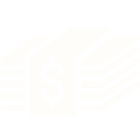 Prevalence
Affects at least 3-4% of the U.S. population
4-8% of children
1-2% of adults
Possibly up to 10%
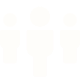 Sensitivity
Small amounts can cause reactions
Low mg or ppm total food protein
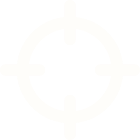 Severity
Reactions potentially life-threatening
Reactions are preventable
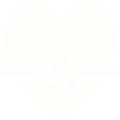 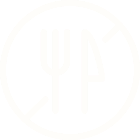 Avoidance Diets
Treatments are scarce
Strict avoidance diets
2
©2022
Treatment for True Food Allergies:Specific Avoidance Diets
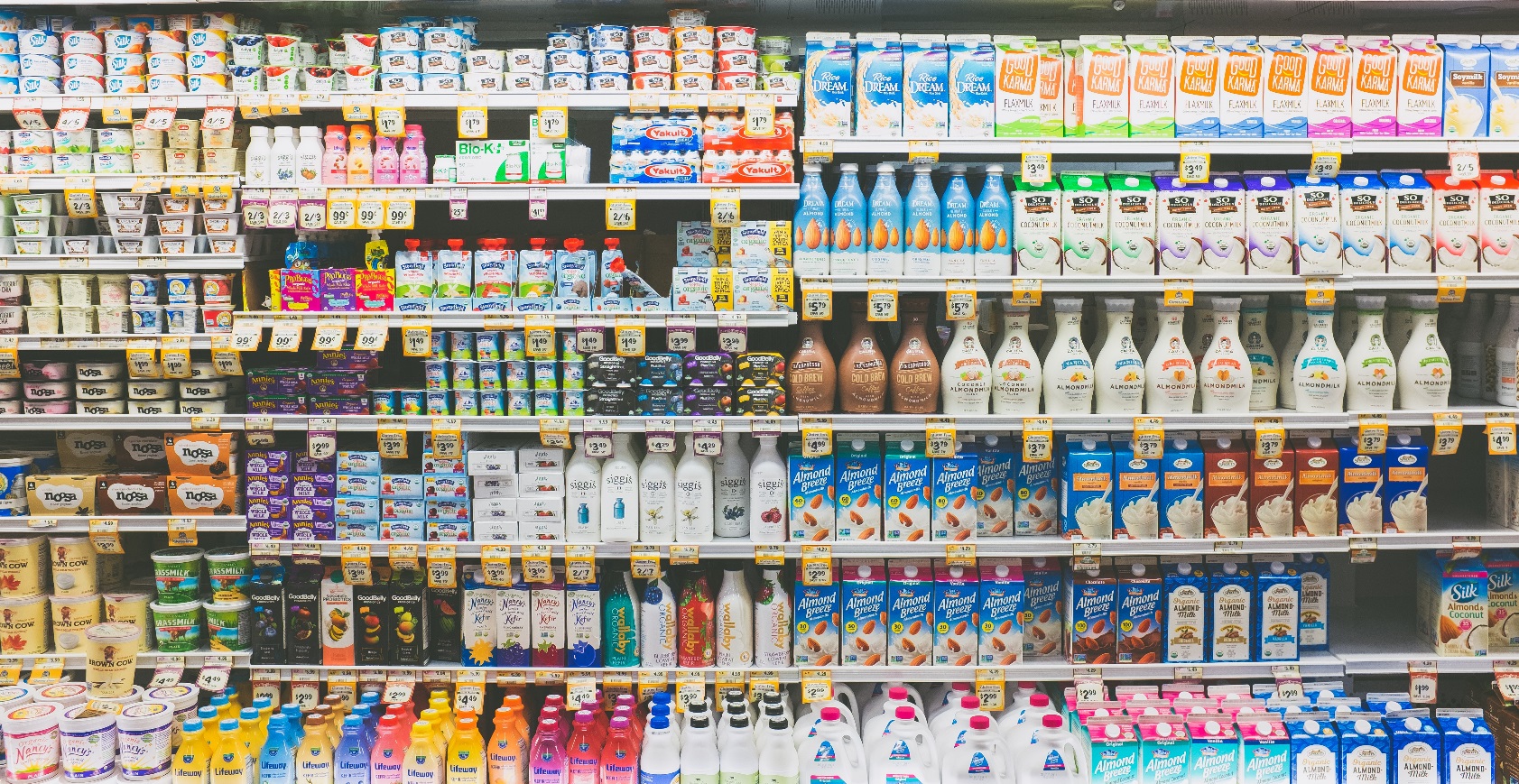 Allergic consumers rely on labeling to avoid allergens in packaged foods
Labeling regulations intended to provide allergic consumers with clear, accurate, and complete information
3
©2022
Food Allergen Regulations
Ingredient Labeling
Regulatory Thresholds

No established action levels
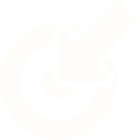 Product Recalls
Leading cause of food recalls
Increase in allergen recalls
Food Allergen Management
U.S. FDA: Food Safety Modernization Act
CODEX: Code of Practice on Food Allergen Management
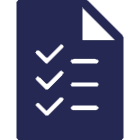 4
©2022
Allergen Considerations for Milk- and Plant-Based Beverages
5
©2022
Beverages and Allergen Labeling
Major Allergens and Beverages
FALCPA Labeling Terminology
Milk
Eggs
Fish
Crustacean shellfish
Peanuts
Tree nuts
Soybeans
Wheat
Sesame (2023)
Must use the common name of the major food allergen for allergen declaration
“Milk” = cow’s milk

“Dairy” confusion
6
©2022
Free-From Labeling
Basics
Not specifically regulated
No standard definition
No standardization on allowable target levels so default is probably “not detected by the most sensitive analytical method in existence”
Must be truthful and not misleading
FDA Expectations?
Sampling assignment for milk in “milk-free” dark chocolate
“If a product or references to a product on a company website were to bear a dairy-free or similar claim, the FDA would expect there to be no milk allergen in the product given that consumers with milk allergy depend on the accuracy of dairy-free claims for their health.”
Similar claims: dairy-free, milk free, 100% milk free, and contains no milk
7
FY18/19 Sample Collection and Analysis of Domestically Manufactured, Dairy-Free Dark Chocolate Products for Milk Allergen
©2022
Growing Free-From Claims
Variable interpretations of pseudo free-from claims
Scarcity of validated analytical method to support some claims
What is meant by “allergen-free” or “nut-free”?
There are 160+ other foods that can cause allergic reactions
8
Hefle et al. 1996. Critical Reviews in Food Science and Nutrition 36:S69-S89
©2022
Potential for Emerging Food Allergens
Alternative Protein Sources
Canadian Case Series: Pea Protein
Food allergens = proteins
Introducing a new protein source may result in some number of reactions or sensitizations
High-protein products with protein concentrations/ isolates may substantially increase protein dose
6 pediatric cases
Some: no previously known pea allergy
Other allergies to tree nuts or legumes
Unexpected, systemic reactions after consuming products containing pea protein 
50% of cases related to pea milk, beverages, or yogurt
Levine and Ben-Shoshan. 2019. JACI In Practice https://doi.org/10.1016/j.jaip.2019.02.010.
9
©2022
Plant-Based Beverages
Even without a label claim, the product category alone should be expected to attract milk-allergic consumers
Many milk-allergic individuals are children
Good Allergen Control is Critical
10
©2022
11
©2022
Allergen Hazard Analysis in Milk and Plant Beverages
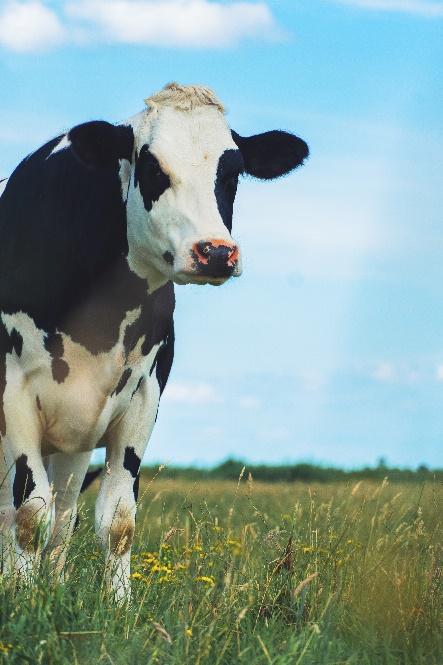 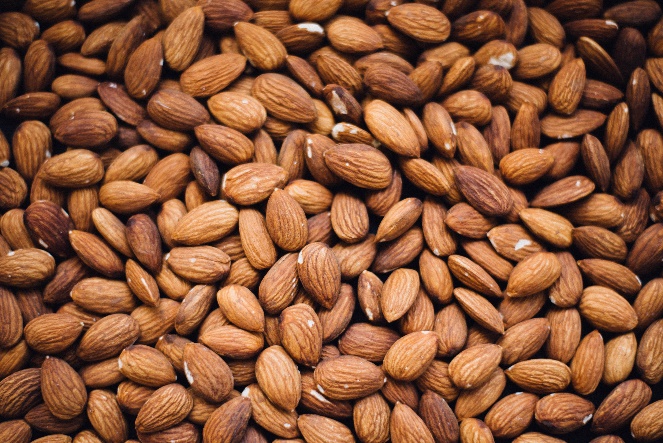 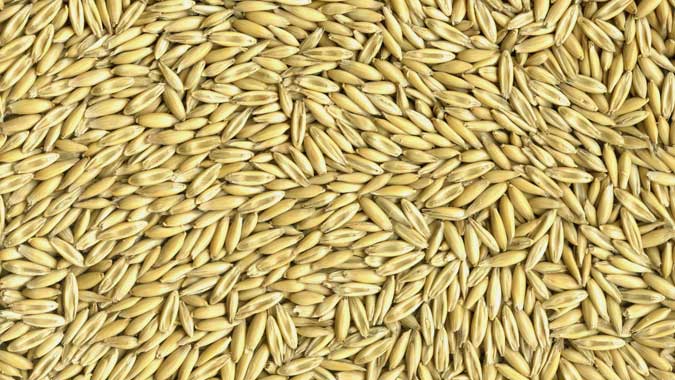 Almost all combinations have cross-contact issues
Flavor ingredients
Commingling in raw materials (particularly for free-from claims)
Soy is challenging
Wheat/gluten in oats
Almond
Milk
Oat
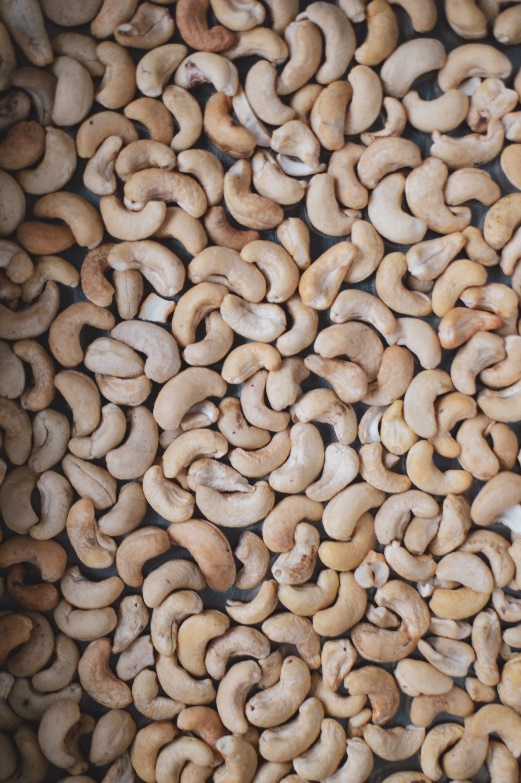 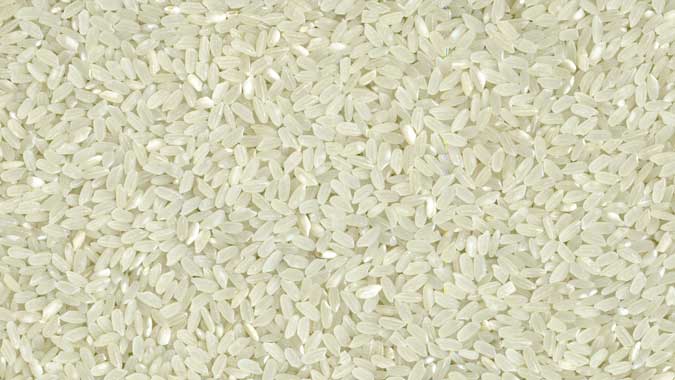 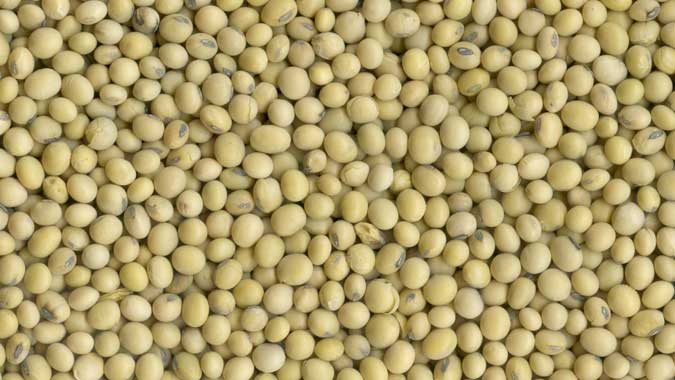 Cashew
Rice
Soy
12
©2022
Beverages: Allergen Cross-Contact Management Considerations
13
©2022
Thank you!

Questions?

mdowns2@unl.edu
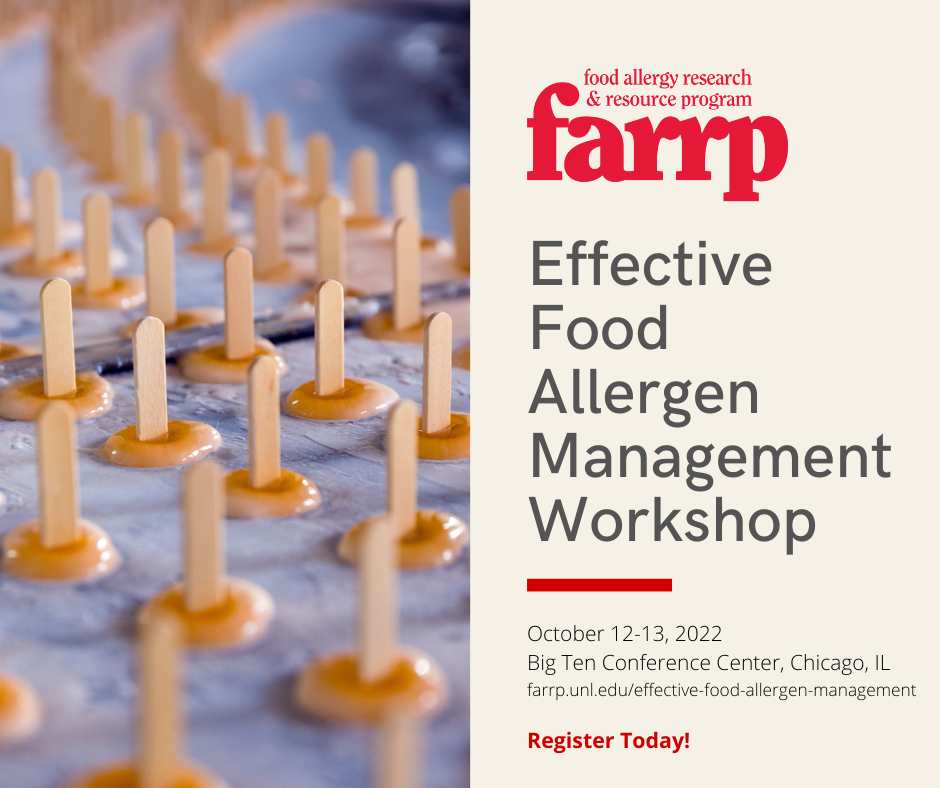 ©2022